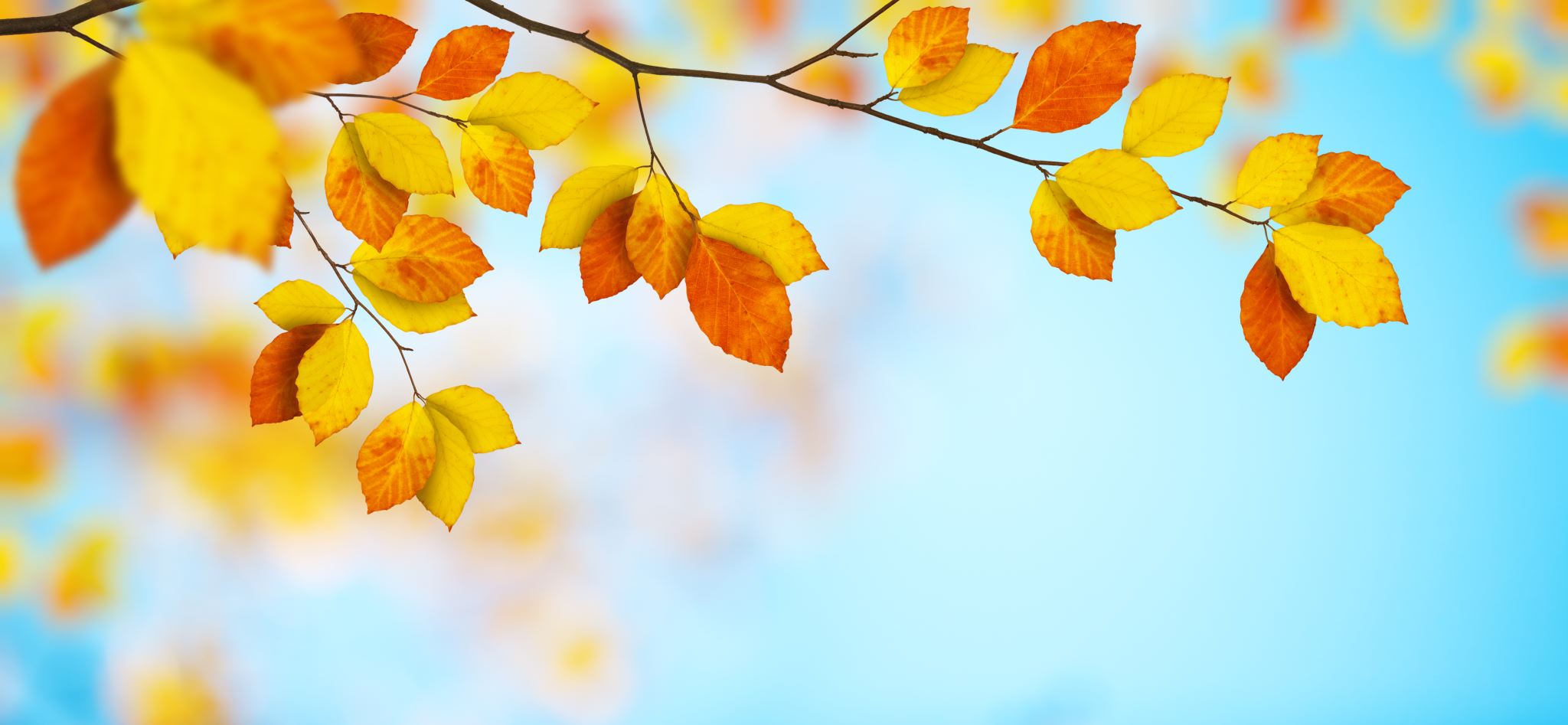 by Melody Mason
UNLOCKING HEAVEN’S STOREHOUSE OF POWER[Twelve Biblical Keys of Intercession]
[Speaker Notes: Do you ever feel like you pray and pray and pray and yet still no answer comes? In fact, the more you pray, the worse things seem to be getting. [Share a personal story or illustration!]
 
Much as God loves us and wants to answer our prayers, exceedingly abundantly above all that we ask or think, there are conditions that we must meet in order to receive His full blessing.
 
In the book Christ Object Lessons, we read,
 
There are conditions to the fulfillment of God’s promises, and prayer can never take the place of duty….Those who bring their petitions to God, claiming His promise while they do not comply with the conditions, insult Jehovah. They bring the name of Christ as their authority for the fulfillment of the promise, but they do not those things that would show faith in Christ and love for Him (White, Christ Object Lessons, p. 143).

What are God’s conditions? 
 
“He makes it plain that our asking must be according to God’s will; we must ask for the things that He has promised, and whatever we receive must be used in doing His will. If the conditions are met, the promise [of answered prayer] is unequivocal” (White, Prayer, p. 105).
 
When we read the Bible, we soon find a consistent pattern. God is after souls. He is after the glory of His name. He is after the establishment and building up of His Kingdom. He is love. These are the natural expressions of His will. When we are praying according to His will and for His glory—that His Kingdom may be established—we can pray boldly with confidence, even in the face of human impossibilities, for John tells us, “Now this is the confidence that we have in Him, that if we ask anything according to His will, He hears us” (1 John 5:14).]
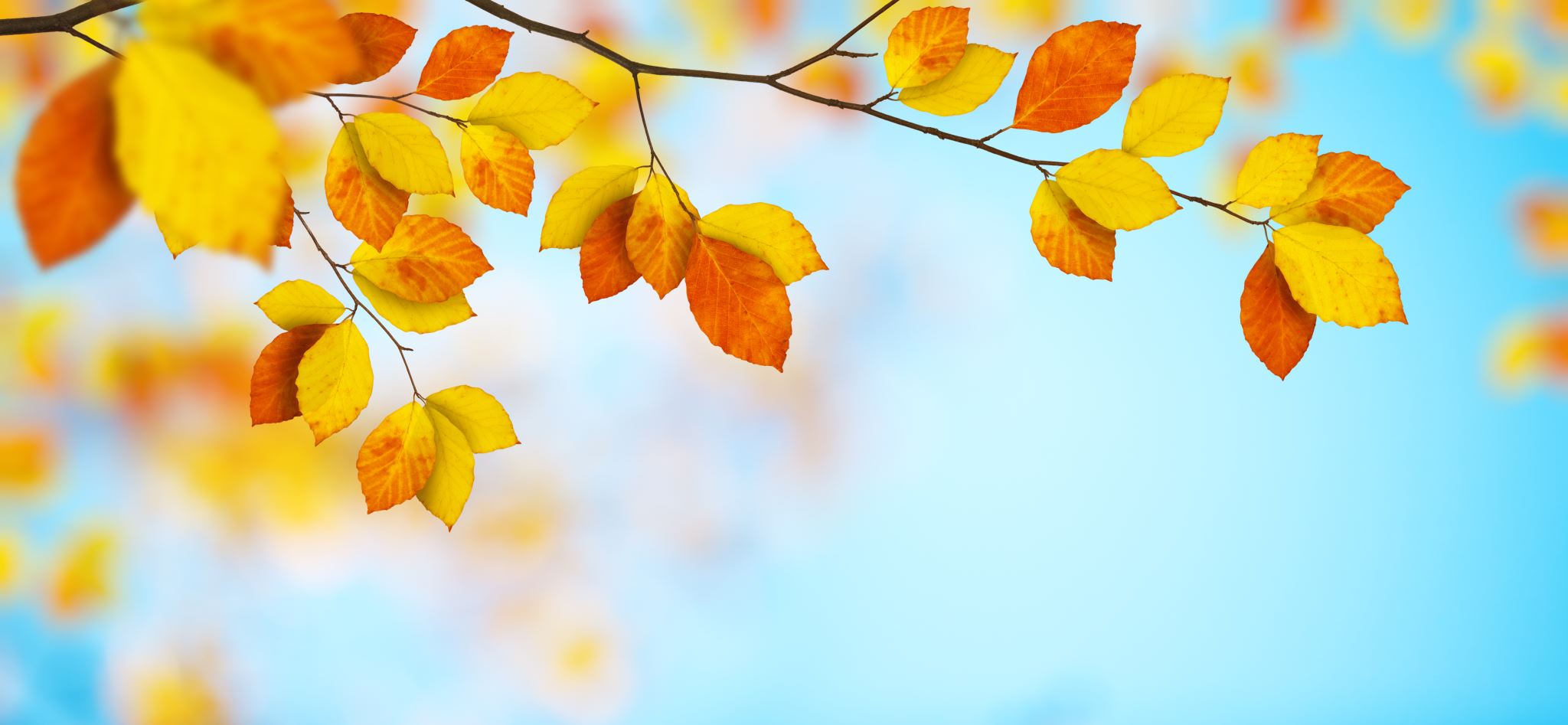 The Key to Unlocking Heaven’s Storehouse
The WAY 
we pray
is the key
to unlocking 
heaven’s storehouse 
of power.
[Speaker Notes: The Key to Unlocking Heaven’s Storehouse
 
The WAY we pray is the key to unlocking heaven’s storehouse of power. Here are twelve keys for how our prayers should be expressed. Pray from genuine need, with heart sincerity, according to God’s will, by inspiration of the Holy Spirit, in faith, in obedience and repentance, with forgiveness, with honor, out of honest stewardship, with generosity, to know the Giver, and with enduring persistence. Let’s look at the twelve keys one at a time.]
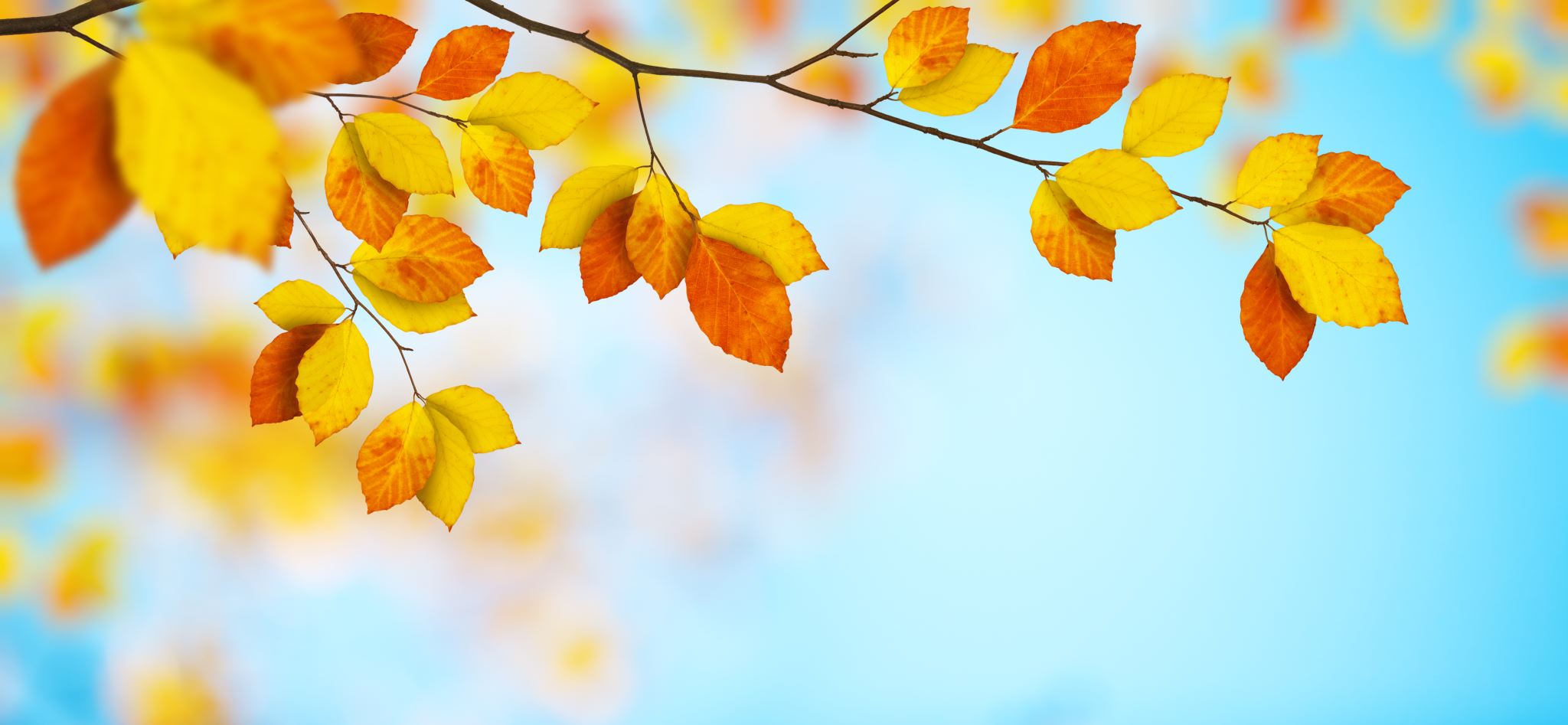 KEY 1: FROM GENUINE NEED
God doesn’t waste time trying to fill people that are already full of themselves.
He’s looking for empty vessels.
[Speaker Notes: Key 1: FROM GENUINE NEED. 
 
We must pray out of genuine need. Do you recognize your need of God and the help that only He can give?
 
“There are certain conditions upon which we may expect that God will hear and answer our prayers. One of the first of these is that we feel our need of help from Him. He has promised, ‘I will pour water upon him that is thirsty, and floods upon the dry ground.”’ Isaiah 44:3. Those who hunger and thirst after righteousness, who long after God, may be sure that they will be filled” (White, Prayer, p. 101).
 
God doesn’t waste time trying to fill people that are already full of themselves. He’s looking for empty vessels.]
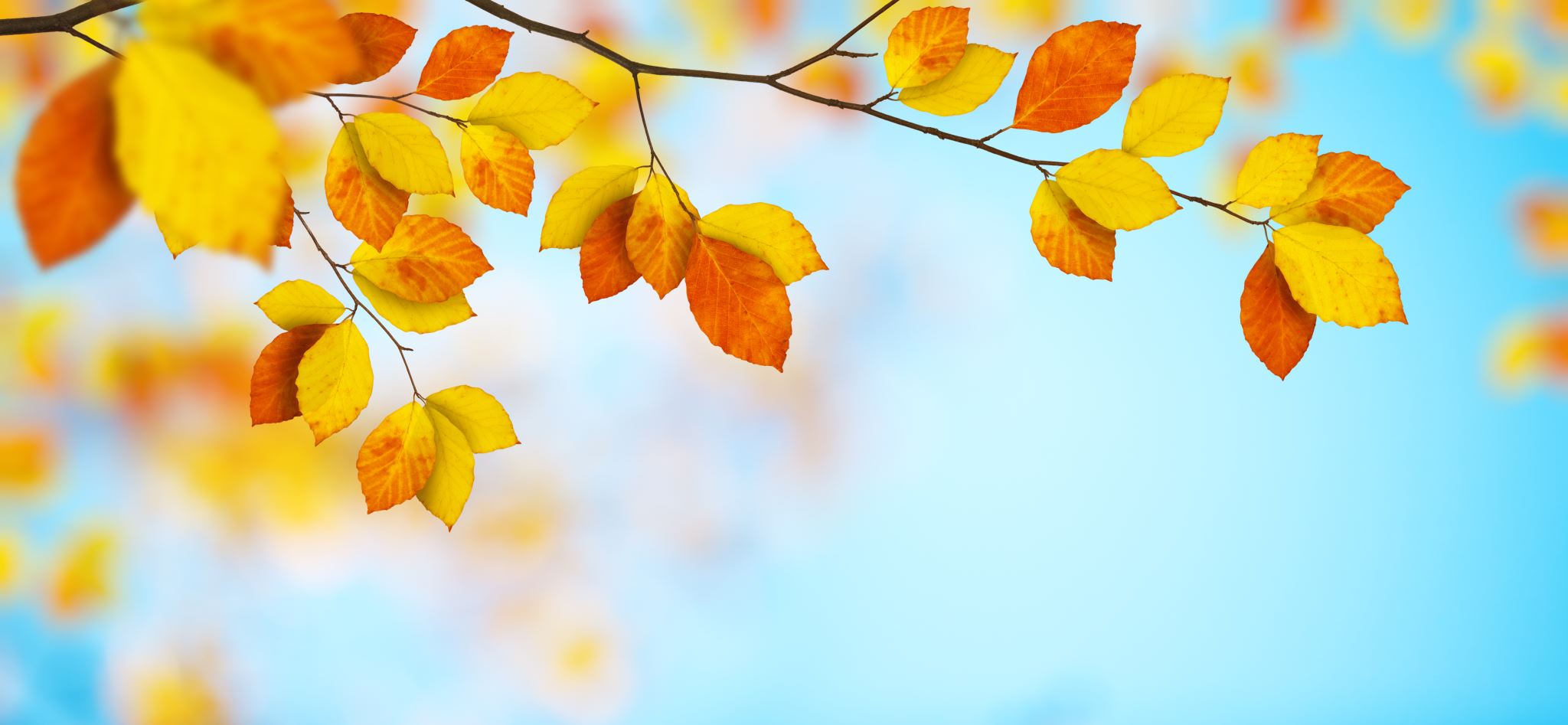 KEY 2: WITH SINCERITY
“Every sincere prayer is heard in heaven. It may not be fluently expressed; but if the heart is in it, it will ascend to the sanctuary where Jesus ministers, and He will present it to the Father without one awkward, stammering word, beautiful and fragrant with the incense of His own perfection.”
The Desire of Ages, p. 667
[Speaker Notes: Key 2: WITH SINCERITY.
 
We must be sincere in prayer. Ellen White discloses that “Every sincere prayer is heard in heaven. It may not be fluently expressed; but if the heart is in it, it will ascend to the sanctuary where Jesus ministers, and He will present it to the Father without one awkward, stammering word, beautiful and fragrant with the incense of His own perfection” (White, The Desire of Ages, p. 667).
 
Without one stammering word! Isn’t that beautiful?]
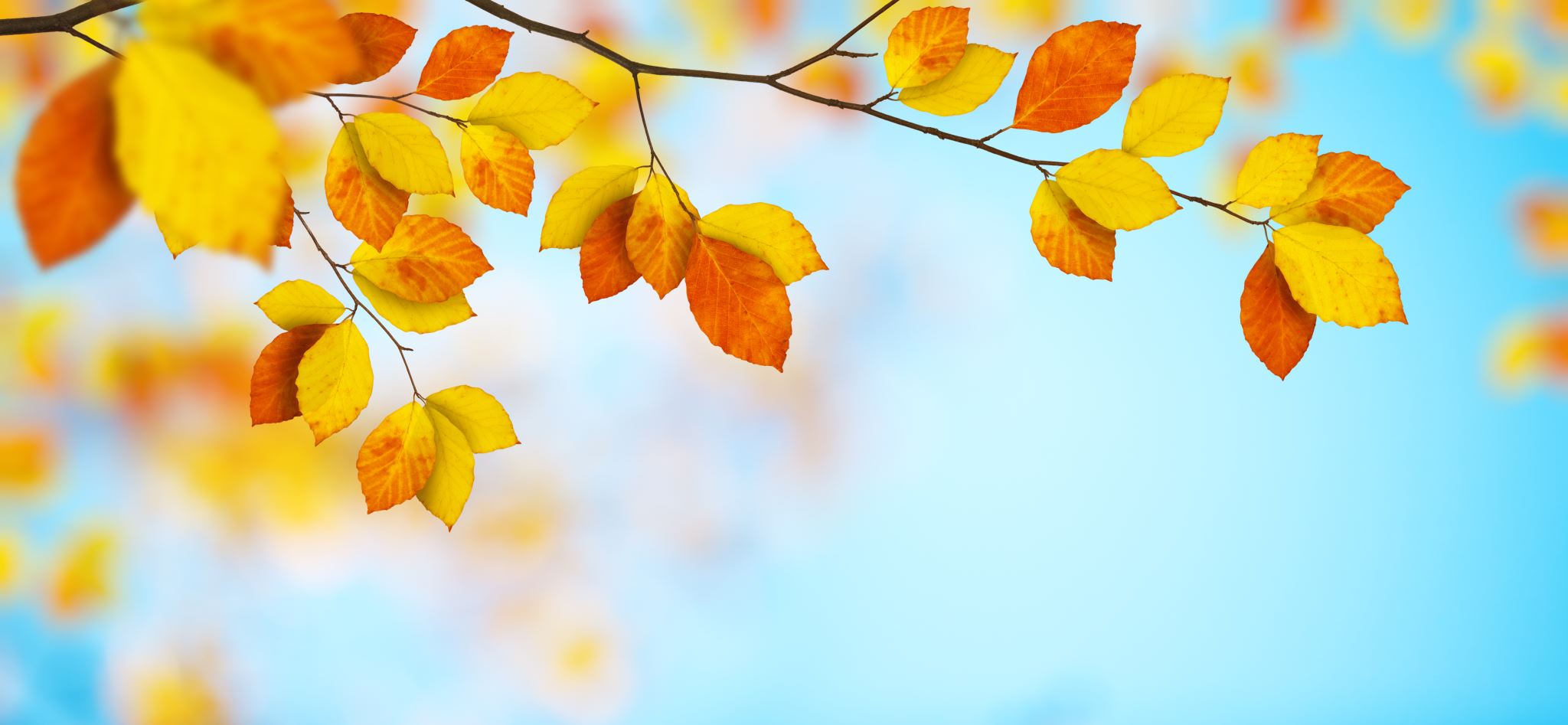 KEY 3: IN GOD’S WILL
“Anything that is in alignment with His nature is in accordance with His will. We don’t need to wonder if God wants to give us freedom from sin, power over the enemy, perfect peace, exceeding joy, strength for ministry, healthy marriages, and fruitfulness for His Kingdom. These are things He makes very clear in Scripture that He delights to give.”
 Leslie Ludy, Wrestling Prayer, p. 179
[Speaker Notes: Key 3: IN GOD’S WILL. 
 
We must pray according to God’s will. “How do I know the will of God?” you ask. To really understand the will of God, we need to know the Word of God. If we know the Word, we will have a clearer picture of His will. 
 
“Anything that is in alignment with His nature is in accordance with His will. We don’t need to wonder if God wants to give us freedom from sin, power over the enemy, perfect peace, exceeding joy, strength for ministry, healthy marriages, and fruitfulness for His Kingdom. These are things He makes very clear in Scripture that He delights to give” (Leslie Ludy, Wrestling Prayer, p. 179).
 
When we know our prayers align with the Kingdom mission of Scripture, we can pray boldly. If we aren’t sure what is God’s will, then we can pray boldly for wisdom claiming James 1:5.]
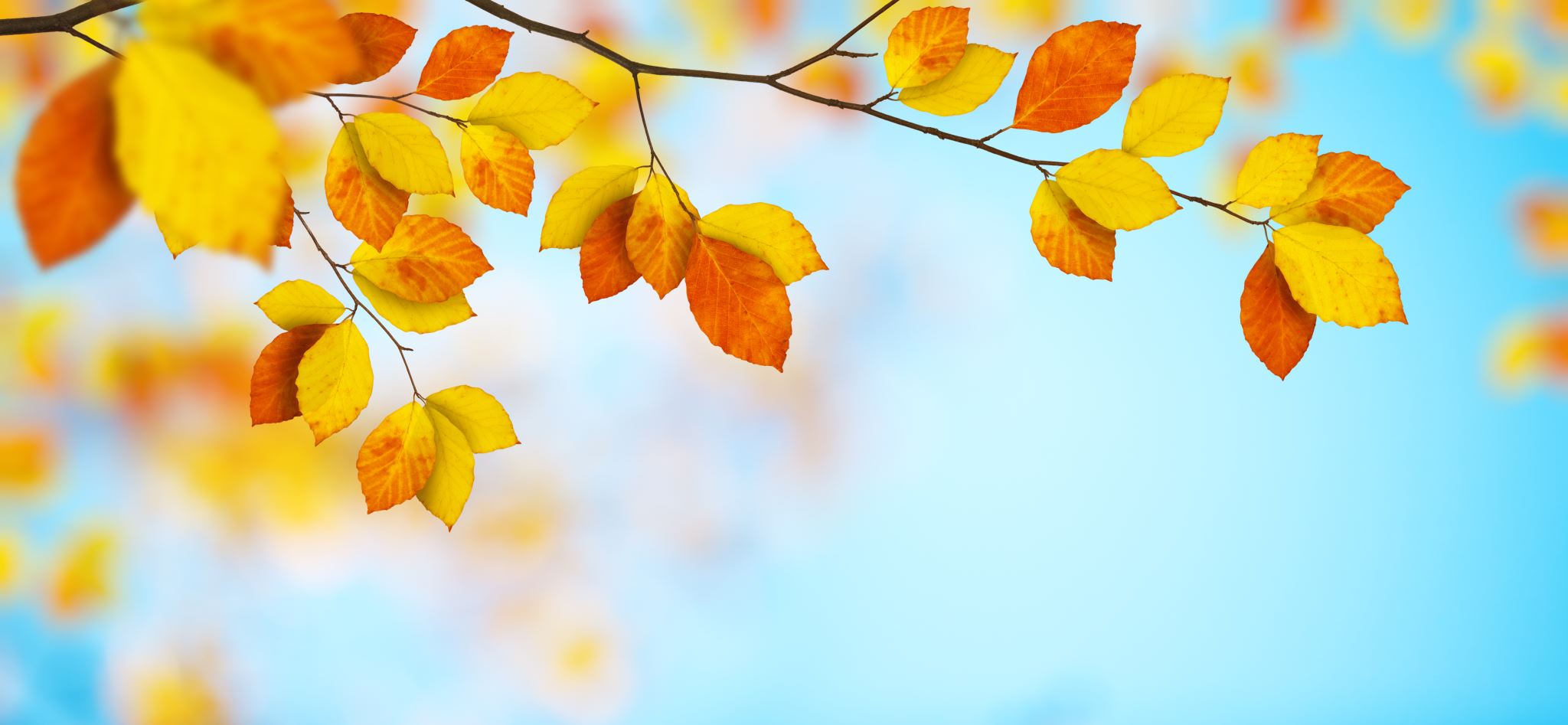 KEY 4: BY INSPIRATION OF THE HOLY SPIRIT
The Lord urges us to “Call to Me, and I will answer you, and show you great and mighty things, which you do not know.”
—Jeremiah 33:3
[Speaker Notes: Key 4: BY INSPIRATION OF HOLY SPIRIT. 

We must pray by inspiration of the Holy Spirit. Sometimes our prayer agenda is not always God’s prayer agenda. As we pray, rather than just going down our list of wants, we need to start asking God what He wants us to pray about as we dig deeper into God’s Word.

The Lord urges us to “Call to Me, and I will answer you, and show you great and mighty things, which you do not know” (Jeremiah 33:3).

Ellen White reveals, “If we will draw nigh to God, He will draw nigh to us, and His glory will go before us. He will indite our petitions, teaching us to ask for the very things that He has pledged Himself to bestow on us” (White, General Conference Bulletin, April 2, 1903, art. A, par. 6, “How to Receive God’s Blessing”).]
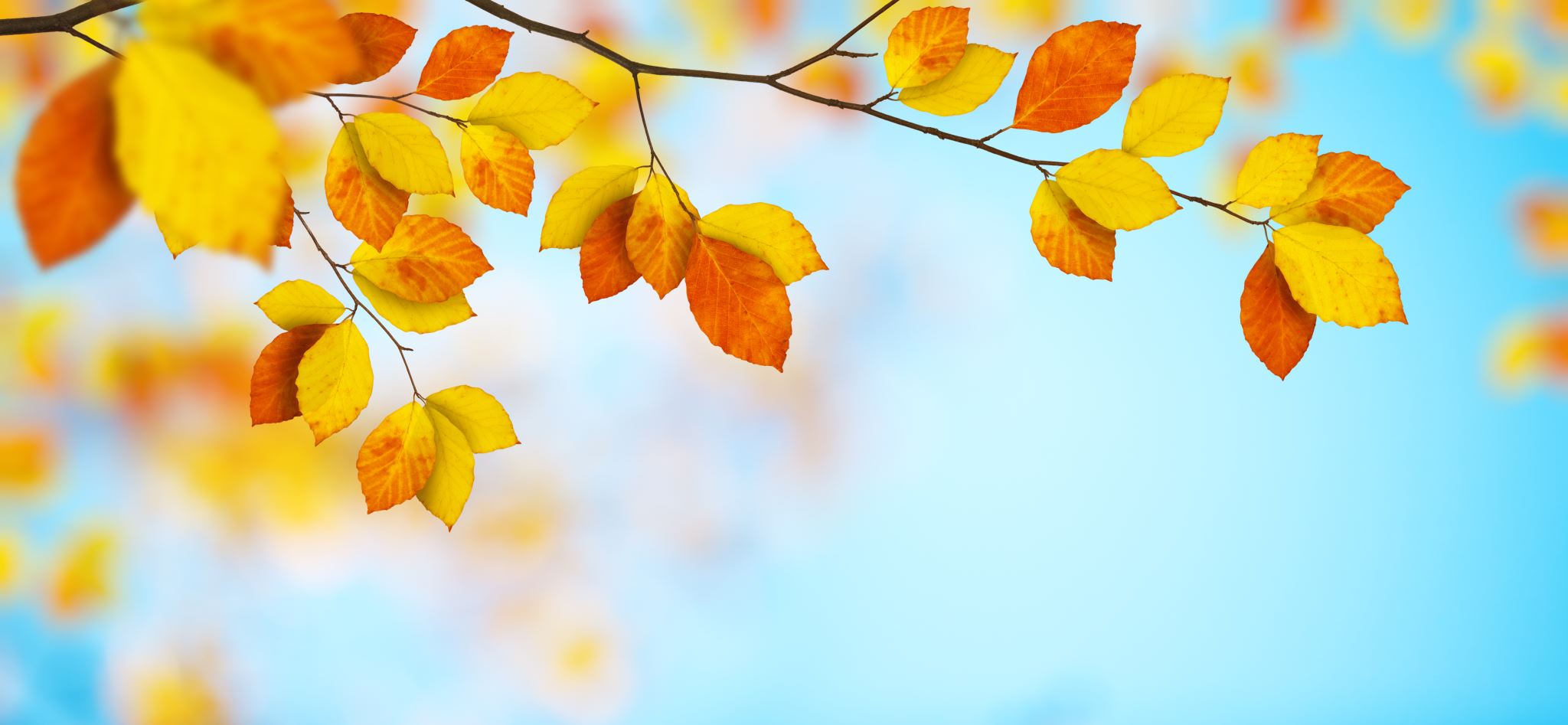 Key 5: IN FAITH
James 1:6 charges, “But let him ask in faith, with no doubting, for he who doubts is like a wave of the sea driven with the wind and tossed.”
[Speaker Notes: Key 5: IN FAITH. 
 
We must pray in faith. Do we take God by faith at His word? James 1:6 charges, “But let him ask in faith, with no doubting, for he who doubts is like a wave of the sea driven with the wind and tossed.” 

In Steps to Christ we read, “Prayer is the key in the hand to unlock heaven’s storehouse, where are treasured boundless resources of Omnipotence” (White, Steps to Christ, p. 94).]
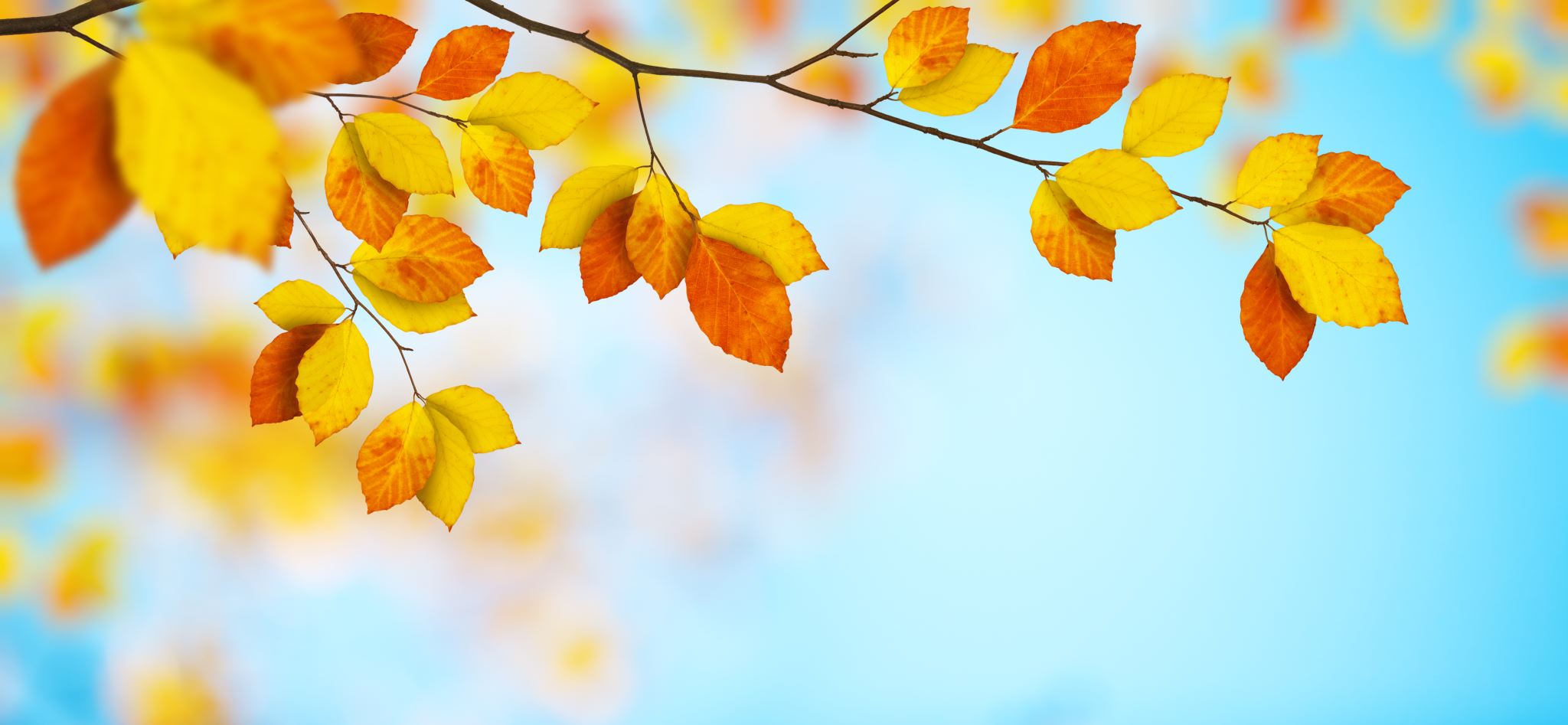 KEY 6: IN OBEDIENCE AND REPENTANCE
“If I regard iniquity [sin] in my heart,   the Lord will not hear.”
—Psalm 66:18
Ellen White cautions us, “We must live in harmony with our prayers.” 
Child Guidance, p. 499
[Speaker Notes: Key 6: IN OBEDIENCE AND REPENTANCE. 
 
We must pray from a lifestyle of obedience and repentance. This means, as we ask for God to answer our prayers, we are also seeking to obey Him to the best of our ability, and to put away any known sin—not because our obedience makes us worthy of His blessings, but because our obedience is evidence of our love. 

The psalmist writes in Psalm 66:18, “If I regard iniquity [sin] in my heart, the Lord will not hear.”

That’s why we are reminded, “If we render to Him only a partial, halfhearted obedience, His promises will not be fulfilled to us” White, Ministry of Healing, p. 227).
 
When Saul is called to be the first King of Israel, he has a humble teachable spirit. He is pliable and moldable as a servant of God and does whatever God asks him to do. As a result, God blesses him. However, as he gains popularity and experience, his pride grows. He begins making his own decisions and doing things his way.  
 
When asked by God to wipe out the Amalakites, Saul is selective in his obedience. He chooses to kill some, but he saves others alive, justifying his excuse with godly sounding motives. The next thing we hear about Saul is when he needs God’s counsel about a battle with the Philistines. But God has already stopped answering Saul’s prayers because of his disobedience and excuses. With nowhere else to turn, Saul consults a witch. Unfortunately, the Philistines win the battle against Israel. Saul not only loses his kingdom and his life; Saul loses his soul (1 Samuel 28:15-28; 31:1-13)
 
Prayer is of no avail if the life does not match the prayer. Ellen White cautions us, “We must live in harmony with our prayers” (White, Child Guidance, p. 499). It’s no wonder there is seen so little power in prayer today! We have been trying to live a double standard. We’ve been trying to live in sin and have God too. We must to cry out for God to change our hearts and to save us!]
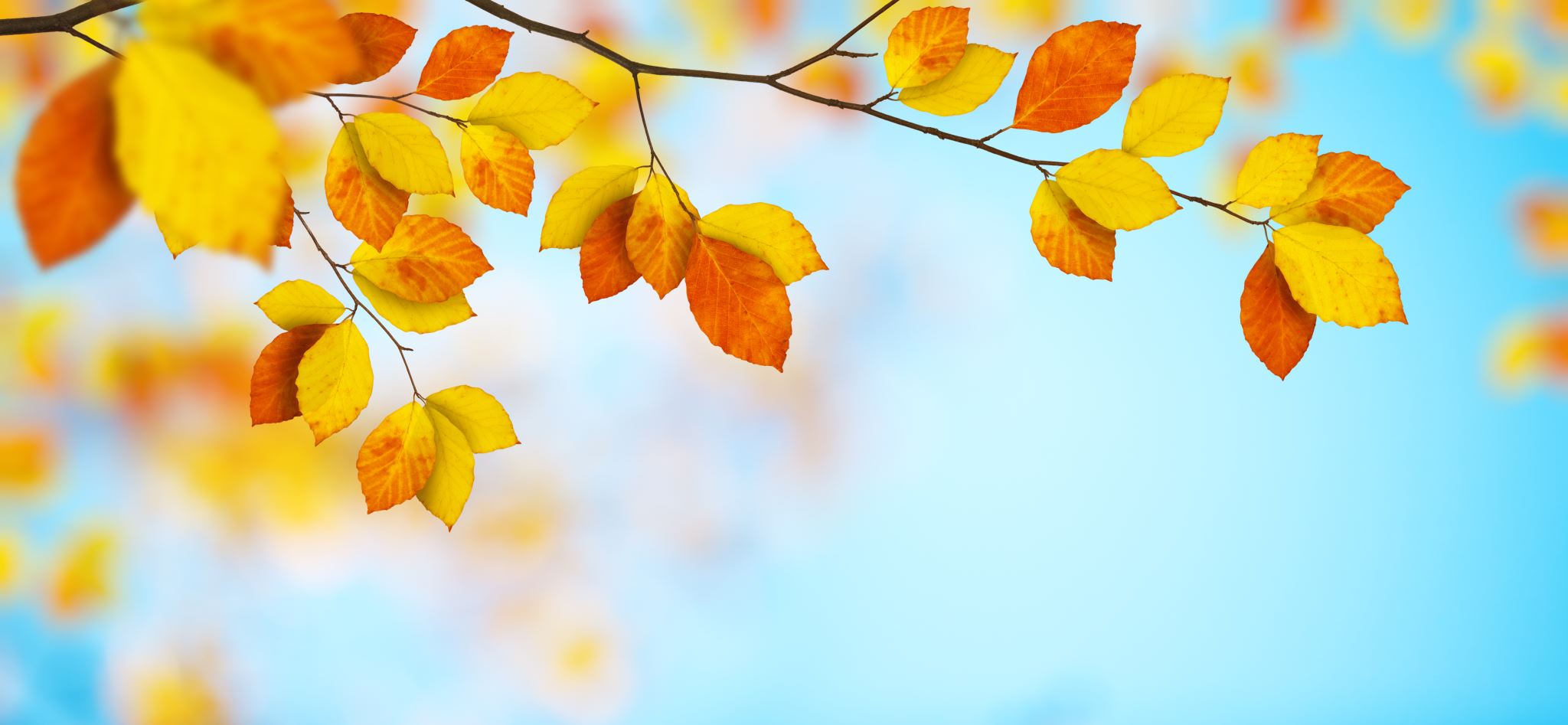 KEY 7: WITH FORGIVENESS
Jesus counsels us, “And whenever you stand praying, if you have anything against anyone, forgive him, that your Father in heaven may also forgive you your trespasses.” 
—Mark 11:25
[Speaker Notes: Key 7: WITH FORGIVENESS.
 
We must pray from a heart of forgiveness. Jesus counsels us, “And whenever you stand praying, if you have anything against anyone, forgive him, that your Father in heaven may also forgive you your trespasses” (Mark 11:25).
 
But it doesn’t stop there. Jesus preaches in the Sermon on the Mount, “Therefore if you bring your gift to the altar, and there remember that your brother has something against you; Leave your gift there before the altar, and go your way. First be reconciled to your brother, and then come and offer your gift” (Matthew 5:23, 24).
 
Inspiration expounds further: “When we come to ask mercy and blessing from God we should have a spirit of love and forgiveness in our hearts… If we expect our own prayers to be heard we must forgive others in the same manner and to the same extent as we hope to be forgiven” (White, Steps to Christ, p. 97).]
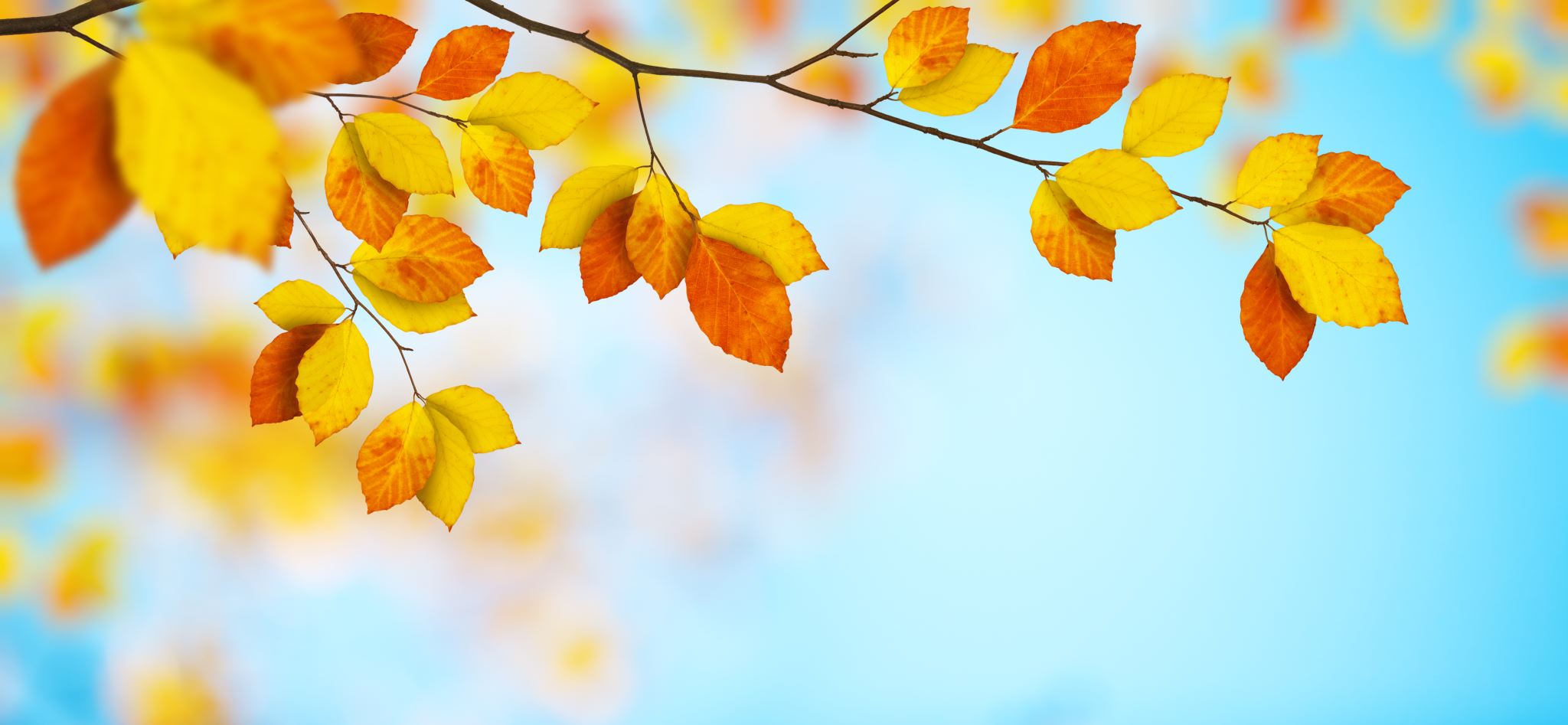 KEY 8: WITH HONOR
We must pray from a lifestyle of honoring our family. 
1 Peter 3:7 commands, “Husbands, likewise dwell with them with understanding, giving honor to the wife, as to the weaker vessel, and as being heirs together of the grace of life, that your prayers may not be hindered.”
[Speaker Notes: We must pray from a lifestyle of honoring our family. 1 Peter 3:7 commands, “Husbands, likewise dwell with them with understanding, giving honor to the wife, as to the weaker vessel, and as being heirs together of the grace of life, that your prayers may not be hindered.”
 
Isn’t it amazing that how we love (or don’t love) our family members can actually hinder our prayers?]
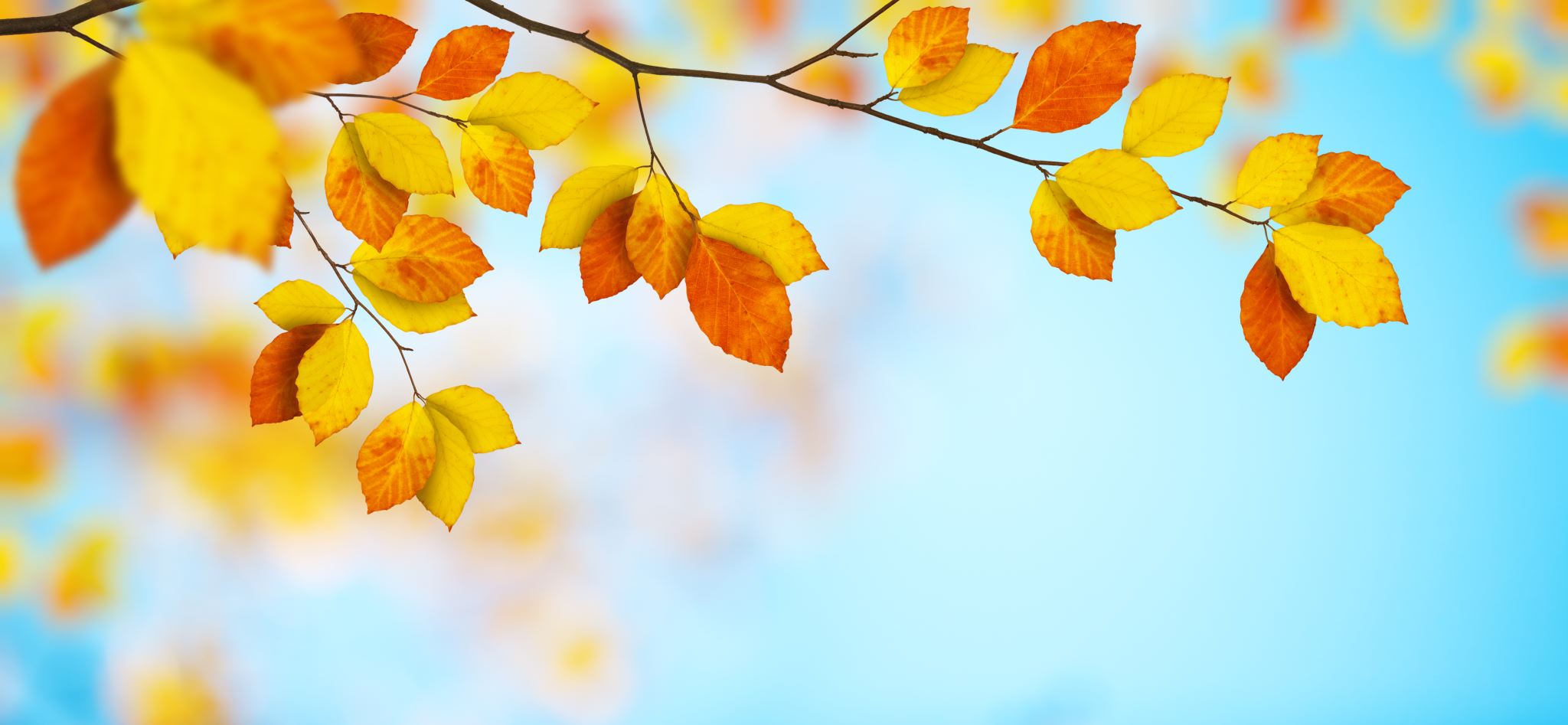 KEY 9: OUT OF STEWARDSHIP
We must pray from a lifestyle of good stewardship.
[Speaker Notes: Key 9: OUT OF STEWARDSHIP.
 
We must pray from a lifestyle of good stewardship. Did you know that how we act as “stewards” of God’s resources affects our prayers? 

“As the Giver of every blessing, God claims a certain portion of all we possess. This is His provision to sustain the preaching of the gospel. And by making this return to God, we are to show our appreciation of His gifts. But if we withhold from Him that which is His own, how can we claim His blessing? . . . how can we expect Him to entrust us with the things of heaven? It may be that here is the secret of unanswered prayer” (White, Christ’s Object Lessons, p. 144). 
 
The Lord sends this message through Malachi:

“Will a man rob God? 
Yet you have robbed Me! 
But you say, ‘In what way have we robbed You?’
In tithes and offerings. 
You are cursed with a curse. 
For you have robbed Me, 
Even this whole nation. 
Bring all the tithes into the storehouse, 
That there may be food in My house, 
And try Me now in this,” 
Says the Lord of hosts, 
“If I will not open for you the windows of heaven 
And pour out for you such blessing
That there will not be room enough to receive it” (Malachi 3:8-10).]
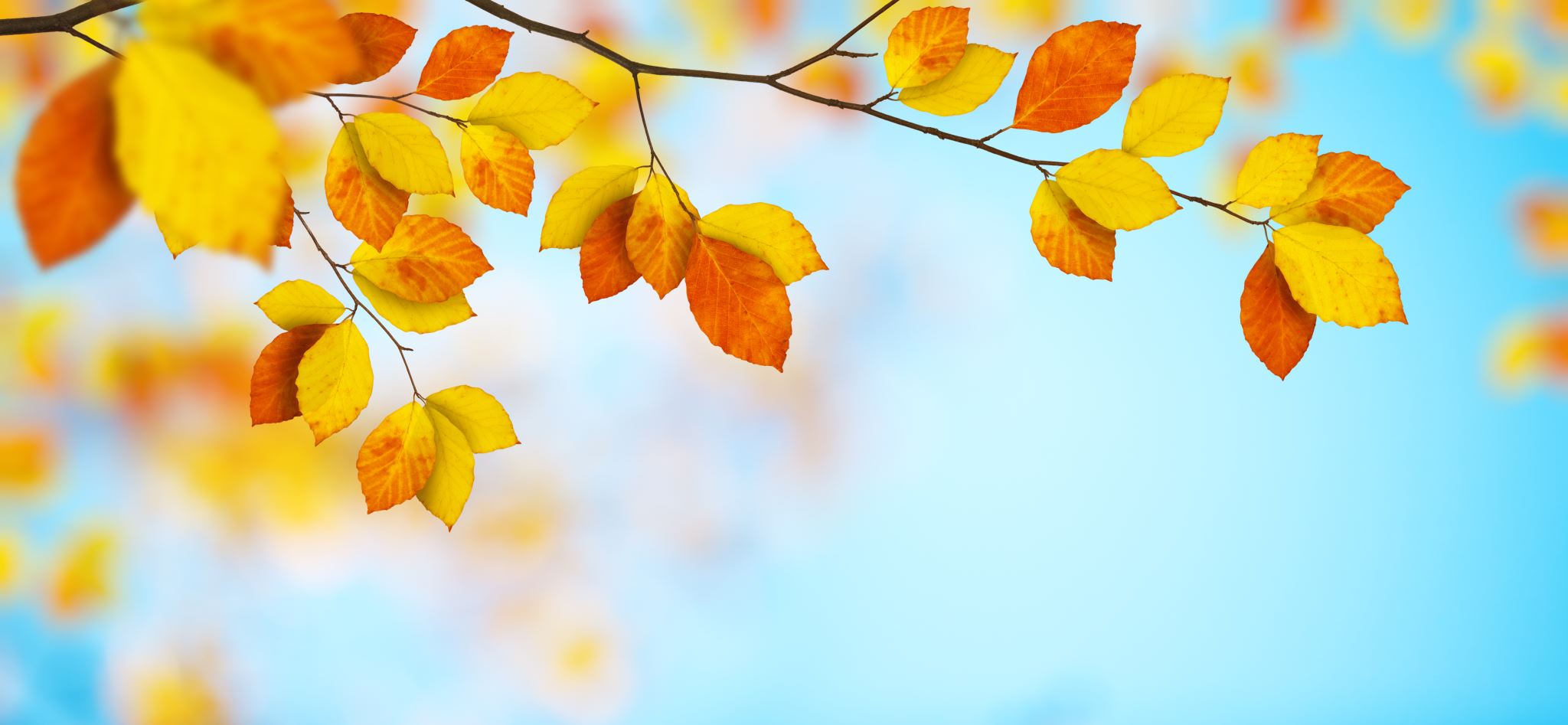 KEY 10: WITH GENEROSITY
We are warned, “Whoever shuts his ears at the cry of the poor will also cry himself and not be heard.”
 Proverbs 21:13
[Speaker Notes: Key 10: WITH GENEROSITY.
 
We must pray from a lifestyle of generosity towards those in need. Good stewardship is more than just paying our tithe. It is also reaching out to those in need. “Therefore, to him who knows to do good, and does not do it, to him it is sin” (James 4:17).
 
Here we see that another foundational principle to receiving answered prayer. We are warned, “Whoever shuts his ears at the cry of the poor will also cry himself and not be heard” (Proverbs 21:13).]
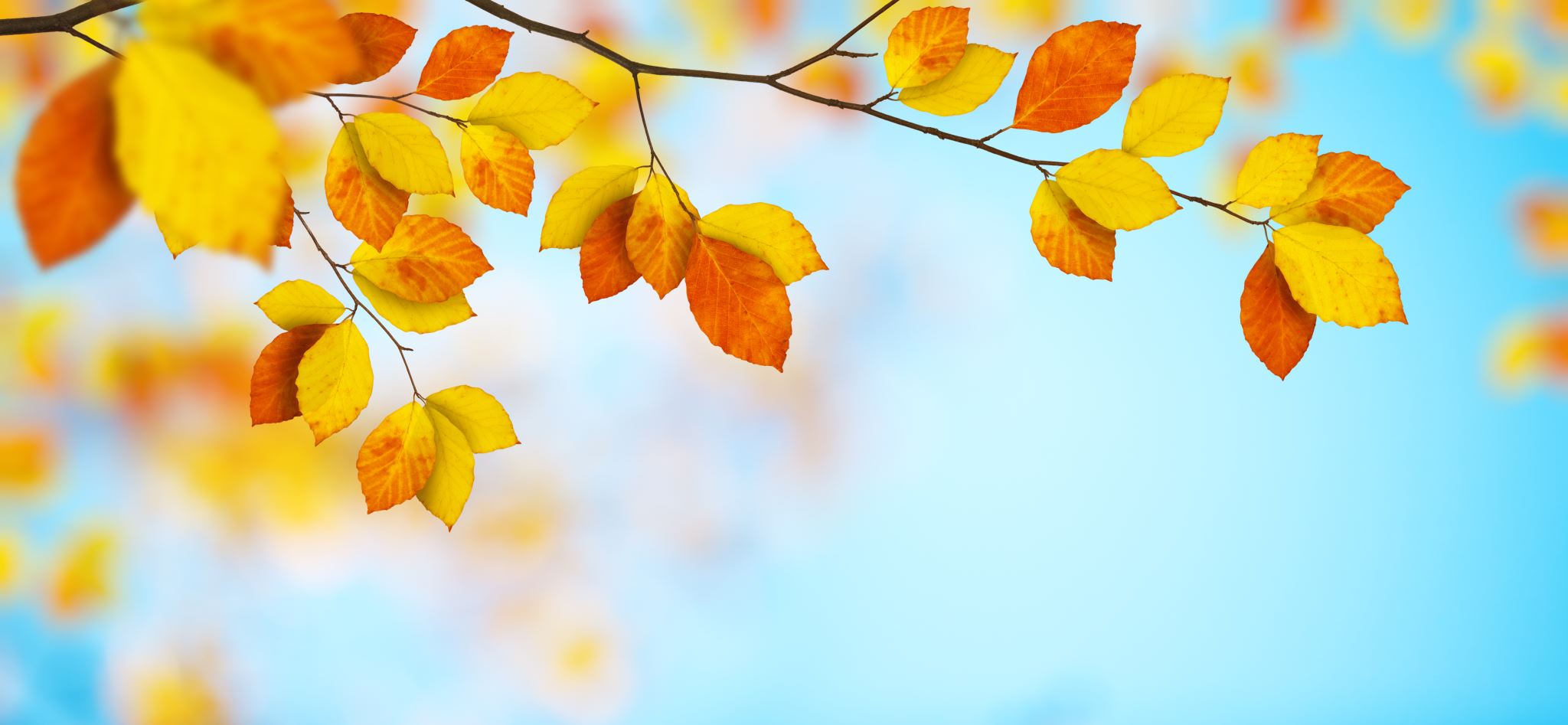 KEY 11: TO KNOW THE GIVER.
Jesus Himself prays to the Father, “And this is life eternal, that they might know You, the only true God, and Jesus Christ whom You have sent.”
—John 17:3
[Speaker Notes: Key 11: TO KNOW THE GIVER.
 
We must pray to know the Giver. Jesus Himself prays to the Father, “And this is life eternal, that they might know You, the only true God, and Jesus Christ whom You have sent” (John 17:3) 
 
Our sole object and purpose in prayer should to know the Giver. God is not some magician in the sky, just waiting to fulfill our daily shopping list and to rain down blessings on us. He is looking for our love, our devotion, and our adoration. That’s why Psalm 37:4 proclaims, “Delight yourself also in the Lord, /And He shall give you the desires of your heart.”]
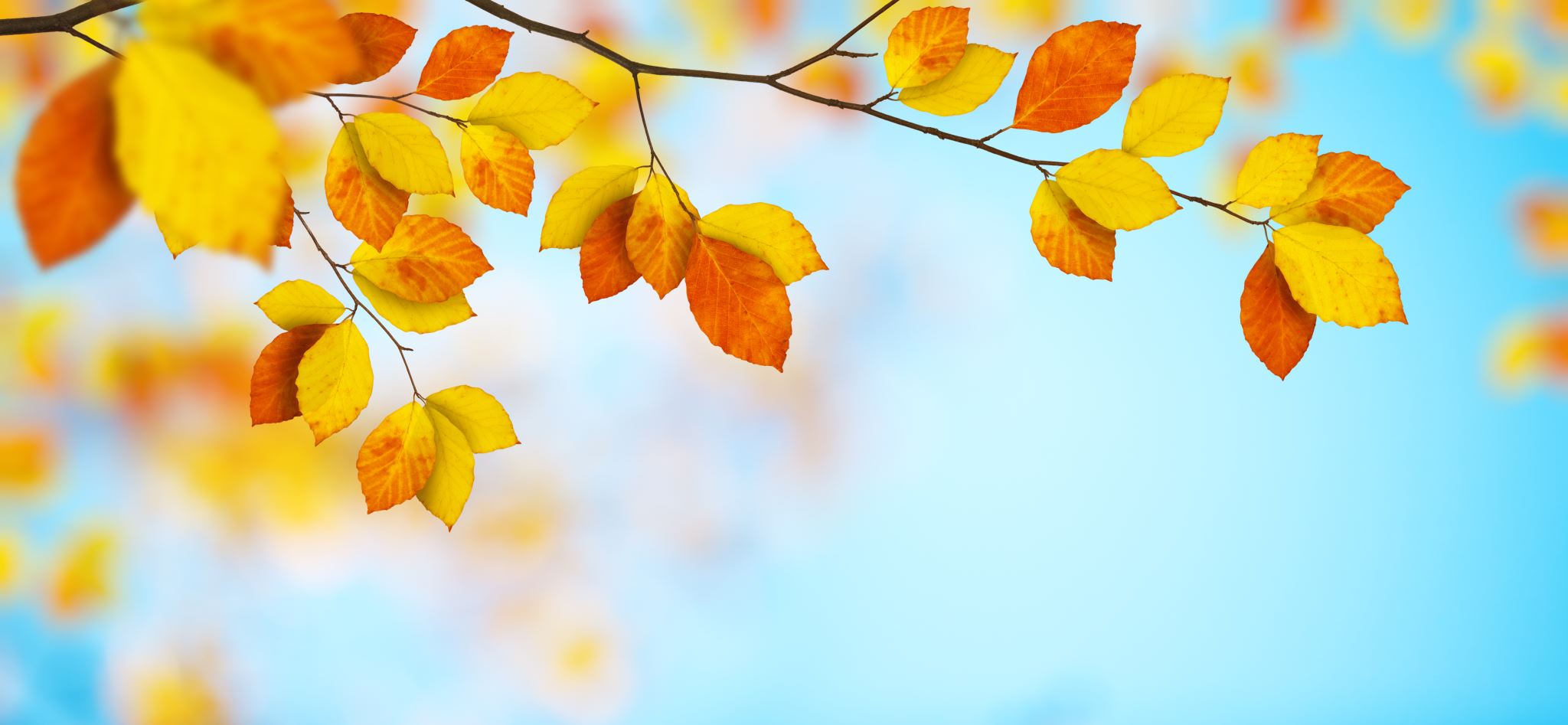 KEY 12: WITH PERSEVERANCE.
“There is no danger that the Lord will neglect the prayers of His people. The danger is that in temptation and trial they will become discouraged, and fail to persevere in prayer.”
Christ Object Lessons, p. 175
[Speaker Notes: Key 12: WITH PERSEVERANCE.
 
Finally, if we are going to receive answers to prayer, we must pray with persistence and perseverance. We can’t stop when we get tired or when our prayers seem hopeless, but we must pray until we understand the answer. Inspiration imparts to us, “Perseverance in prayer has been made a condition of receiving” (White, Steps to Christ, p. 97).
 
That’s why Jesus instructs us to “Ask… Seek… Knock…” (Matthew 7:7) and to keep knocking! That’s why the widow was rewarded in her prayers with the unjust judge in Luke 18. She kept knocking and she persevered, and that’s the kind of patience that God is looking for in us—people who won’t give up, but who keep knocking! 
 
Ellen White wisely penned, “There is no danger that the Lord will neglect the prayers of His people. The danger is that in temptation and trial they will become discouraged, and fail to persevere in prayer” (White, Christ Object Lessons, p. 175).
 
God is not trying to make prayer difficult or complicated for us. He’s just looking for people that are so desperate to find Him, that when they do, they will follow Him all the way. 
 
[Share a personal answered prayer story]
 
Let’s pray for deeper hearts of consecration today. Let’s claim those showers of blessing that God is waiting to pour out upon those who take Him at His Word! Let’s get on our knees and truly pray!]